ПРОГРАММА ФЕСТИВАЛЯ «ВУЗЭКОФЕСТ‑2025»
Бурятский госуниверситет (БГУ)
ФБГОУ ВО «Бурятский государственный университет имени  Доржи Банзарова»
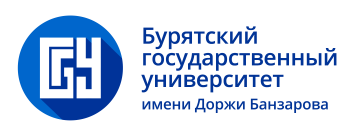 ПРОГРАММА ФЕСТИВАЛЯ «ВУЗЭКОФЕСТ‑2025»
Бурятский госуниверситет (БГУ)
ФБГОУ ВО «Бурятский государственный университет имени  Доржи Банзарова»
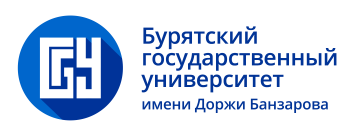